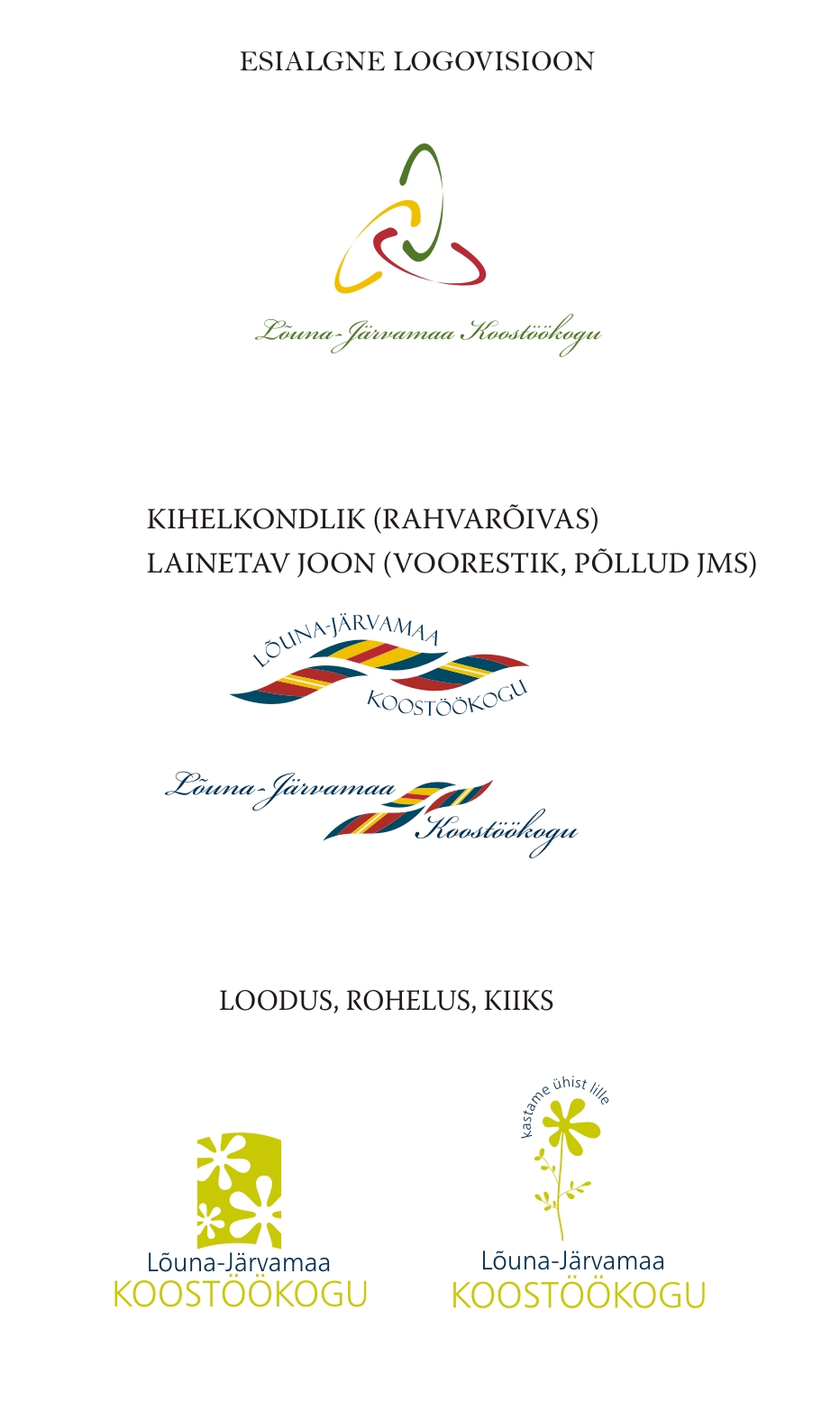 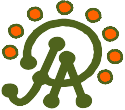 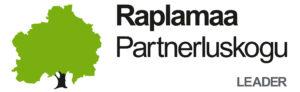 LEADER toetusvõimalused ettevõtjatele12.02.2025
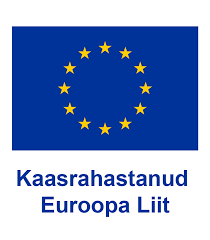 LEADER tegevusrühmad
LEADER on Euroopa Liidu algatusprogramm, mille eesmärk on edendada kohalikku elu maapiirkonnas. 
Olulised märksõnad on  kohaliku tasandi koostöö ja partnerlus.
Eestis on kokku 26 LEADER tegevusrühma.
Iga tegevusrühm koostab oma piirkonna arengustrateegia, mille alusel viiakse läbi ka taotlusvoorusid ja tehakse kõike muud.

Uus programmperiood
Ühisstrateegia 2023-2027
LEADER määrus
LEADER tegevusrühmad Järvamaal
Lõuna-Järvamaa Koostöökogu – Türi vald (välja arvatud endine Käru valla piirkond) ja endine Imavere valla piirkond.

MTÜ Järva Arengu Partnerid – Paide linna maapiirkonnad (endine Roosna-Alliku vald ja Paide vald) ja Järva vald (välja arvatud endine Imavere vald)

Raplamaa Partnerluskogu – endine Käru valla piirkond
Lõuna-Järvamaa koostöökogu
Ühisstrateegia 2023-2027
Üldine eesmärk:
Toetada Lõuna-Järvamaa piirkonnas ettevõtluse ja kogukondade mitmekülgset arengut.
Kõige olulisemaks väärtuseks on INIMENE ning piirkonna arengu alustaladeks on eneseteostust võimaldavad töökohad, ühtne kogukond ja koostöö.

Prioriteet 2 – MITMEKESINE JA KONKURENTSIVÕIMELINE ETTEVÕTLUS 
Meede 2.1 Tänapäevane ettevõtluskeskkond ning kohalikud tooted ja teenused 
Meede 2.2 Ettevõtete arendustegevus, koostöö ja ühisturundus
Lõuna-Järvamaa Koostöökogu
Ettevõtlusmeetmed
Osakaal projektitoetuste kogusummast – 52%
Toetuse määr – kuni 60% projekti abikõlblikust maksumusest
Eelarve jagunemine aastate lõikes:
2024 – 45% kogu perioodi ettevõtlusmeetmete eelarvest2025 – 30%2026 – 25%2027 – jäägid
Selle aasta taotlusvoor 14.-25. aprill
Lõuna-Järvamaa koostöökogu
Ettevõtlusmeetmete eelarve 2025
Lõuna-Järvamaa Koostöökogu MEEDE 2.1
Meede 2.1 Tänapäevane ettevõtluskeskkond ning kohalikud tooted ja teenused 
Investeeringud 
materiaalsesse või immateriaalsesse varasse, sh  ettevõtluseks vajalike hoonete või ruumide ehitamiseks, renoveerimiseks, remontimiseks; 
ettevõtete arenguks vajalike masinate ja seadmete soetamiseks;
keskkonnasäästlike lahenduste kasutusele võtmiseks.

Taotleja peab olema tegutsenud vähemalt 12 kuud
Toetussumma ühe projekti kohta kuni 65 000 eurot
Lõuna-Järvamaa Koostöökogu MEEDE 2.2
Meede 2.2 Ettevõtete arendustegevus, koostöö ja ühisturundus 

Ühistegevused piirkonna ettevõtluse arendamise eesmärgil, mh
kohaturundustoodete või muidu uudsete toodete, teenuste ja pakettide väljatöötamiseks, 
teenusedisaini ehk teenuse või tootearendust võimaldavateks tegevusteks; 
turunduse ja reklaami korraldamiseks jms.

Ühisprojektid
Vajalik vähemalt 1 partner + allkirjastatud ühistegevuse tegevuskava
Toetuse suurus kuni 25 000 eurot ühe projekti kohta
Lõuna-Järvamaa Koostöökogu KONTAKTID
Lõuna-Järvamaa koostöökogu veebileht
https://koostookogu.ee/taotlejale/

Nõustamine ning konsultatsioonide aja kokku leppimine:

tegevjuht Riina Trumm  koostoo@koostookogu.ee;  mob 53 323 903
konsultant Kristina Gudinas  kristina@koostookogu.ee; mob 5560 5230
MTÜ Järva Arengu Partnerid
Prioriteet 2: Piirkonna ettevõtluse konkurentsivõime suurendamine
Meede 2.1 Ettevõtluse arengutoetus
Meede 2.2 Ettevõtluse ühisprojektide toetus

Taotlusvoorude summade jagunemine 5 aasta jooksul: 40%, 40%, 20%, jäägid
Esimene taotlemise võimalus e-prias 8.sept -26. sept 2025
Taotlusvoorude info leiate  https://japnet.ee/leader/
MTÜ Järva Arengu Partnerid MEEDE 2.1
Meede 2.1 Ettevõtluse arengutoetus
Ettevõtte vanus vähemalt 1 aasta
Toetuse määr kuni 60%
Toetuse suurus 5000-100 000 eurot
Investeeringud ettevõtluse konkurentsivõime tõstmiseks, innovaatiliste toodete ja teenuste arendamiseks, keskkonnateadlikkuse ja energiasäästu investeeringud, uute tehnoloogiate kasutusele võtmine, kohaliku tooraine väärindamine, toidutootmisega seotud investeeringud. Sealhulgas: ehitamine ja ehitiste rekonstrueerimine ja parendamine, hoonete energiatõhusaks muutmine, taristuinvesteeringud, masinate, seadmete, inventari, mootor-, liikursõidukite ja muu põhivara soetus.
MTÜ Järva Arengu Partnerid MEEDE 2.2
Meede 2.1 Ettevõtluse ühisprojektide toetus
Ettevõtte vanus vähemalt 1 aasta
Vähemalt üks projekti partner
Toetuse määr kuni 60%
Toetuse suurus 5000-20 000 eurot
Investeeringud JAP-piirkonna toodete ja teenuste turustamiseks ning piirkonna ettevõtete töötajate jaoks vajalike koolituste läbiviimiseks. Sealhulgas: turundustegevused, messidel osalemine, ühisturunduse arendamine, reklaami ja teavitustegevus, visuaalse identiteedi kujundamine, ettevõtlusega seotud koolituste korraldamine ja koolitustel osalemine, arendustegevused, ühisüritused, õppereisid.
MTÜ Järva Arengu Partnerid KONTAKTID
MTÜ Järva Arengu Partnerid veebileht www.japnet.ee , Taotlemiseks vajamineva info leiate https://japnet.ee/leader/

Nõustamine ning konsultatsioonide aja kokku leppimine:

Tegevjuht Getter Klaas +372 56934839, jap@japnet.ee
Konsultant Terje Kuusmann, +372 5353 4395, konsultant@japnet.ee